1. 団体の紹介（自己紹介）
＊以降、青字は記載例

団体名        ：公益財団法人 北九州活性化協議会　代表者：高城いづみ
設立年月日  ：昭和６３年９月
設立目的     ：製鉄業の衰退に伴い北九州市が衰退することに危機感を抱いた
　　　　　　　　　　本市の経済４団体、企業、市民の賛同を得て、経済、文化、教育を
　　　　　　　　　　中心に市の活性化に寄与する事業を行う目的で設立。 

活動実績： ： 産業人材育成フォーラム・インターンシップ（経済・教育）
　　　　　 ： 北九州の企業人による小学校応援団（教育）
	　  ： 百三十銀行ギャラリーの運営（文化）
	　  ： 風力発電人材育成事業（経済）
　　　　　 ：１０００人の夢寄金（教育・文化）など

ポイント:簡潔に説明してください。団体の紹介（自己紹介）には時間をかけない方が良いです
2．事業の目的
■　支援したい人と支援を必要とする人を「かけ橋」で結ぶ民間の仕組み
    
　　本事業は、本市の都市格を高めていくという趣旨に賛同する
    法人・個人・団体から広く寄付金を集め、市民の自主的な教育・
    文化活動に対する活動費用の助成を行うことで、このまちの都市格
    の向上を図り、本市の活性化に寄与することを目的とします。

　　　　　　「都市格」とは都市の品格のこと。
　　　　　　教育と文化を、都市の品格を高める重要な 基本要素と考えています
　　　　　ポイント：簡潔に判りやすく。核心部分の説明をお願いします。
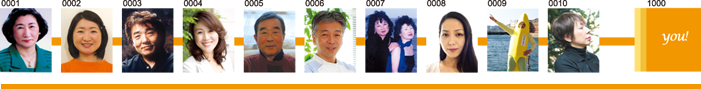 3．事業を実施したい背景（動機）
■「住んで良かったと思えるまち」に！
　　本市が経済力を高めると同時に、人を育み、人の心を豊かにする
　　都市格（教育力・文化力）を高めることも重要な課題。■人材を育てていく！
　　教育、文化の分野において、高いソフト力とそれらを担う人材を育て　
　　ていくことが大切。
■肩の力を抜いて応募できる助成の仕組みが必要！
　　行政の支援は応募することに敷居が高いと感じられている団体や
　　個人の方々でも肩の力を抜いて応募できる助成の仕組みを作る
　　必要があります。
ポイント：思いを伝えたいあまり、書きすぎると逆効果になることも・・・
4．事業（プロジェクト）内容
■プロジェクト名：１０００人の夢寄金
　■寄付事業
　　まちづくりは行政に頼るだけでなく、市民が自らの手でまちを育てる
　　取り組みを行わなければなりません。
　　当寄金は、市民の力を集め、市民自らの手で北九州市の都市格を
　　高める市民活動に特化して支援する為の寄付事業を行います。

　■資金助成事業（１事業で50万円が上限）
　　寄付金は以下の教育・文化活動への助成金として活かします。
　　◇本市の都市格を高めるために必要と思われる高質な活動　　◇市内で実施される活動、または市民が市内外で実施する活動
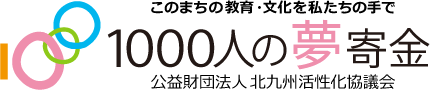 5. 実施予定日と実施場所
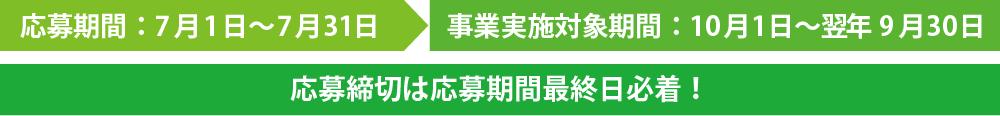 ■寄付事業
　・寄付はHPやSNSを通じて常時受け付。
　・６月に事業報告書を寄付者に郵送する際、当年度の寄付も募集。
　・KPECのもったい総研事業、シマウマ組などからの寄付
■助成事業
　・ 毎年、７月に助成を希望するプロジェクトをHPやSNSで募集。
　・ ８月～9月に市内の有識者で構成する審査委員会にて審査。
　・ 審査会は北九州市立商工貿易会館で行う。
6．受益者とその目標人数
■北九州市民、助成を受けられた個人・団体。

■採択されたプロジェクト毎に受益者の人数は変わります。
ポイント：●●地区の小学生や●●小学校の〇年生など記載できる場合は具体的に記載。
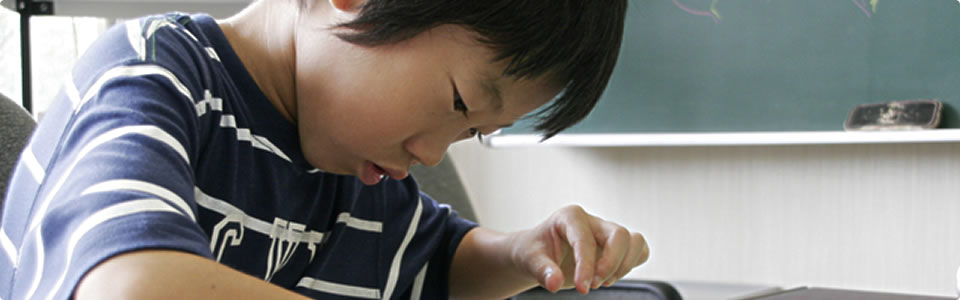 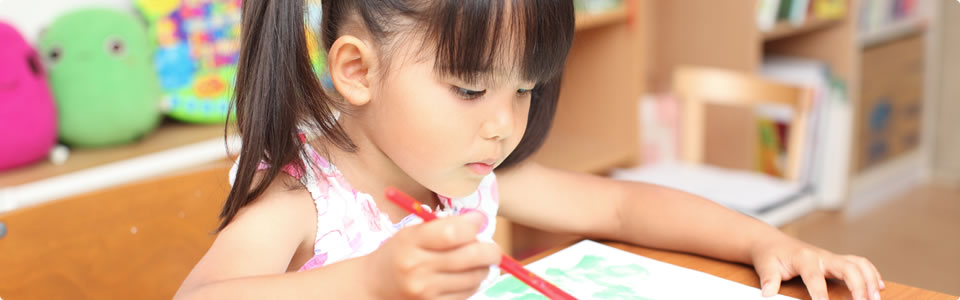 7. 予算
7.予算